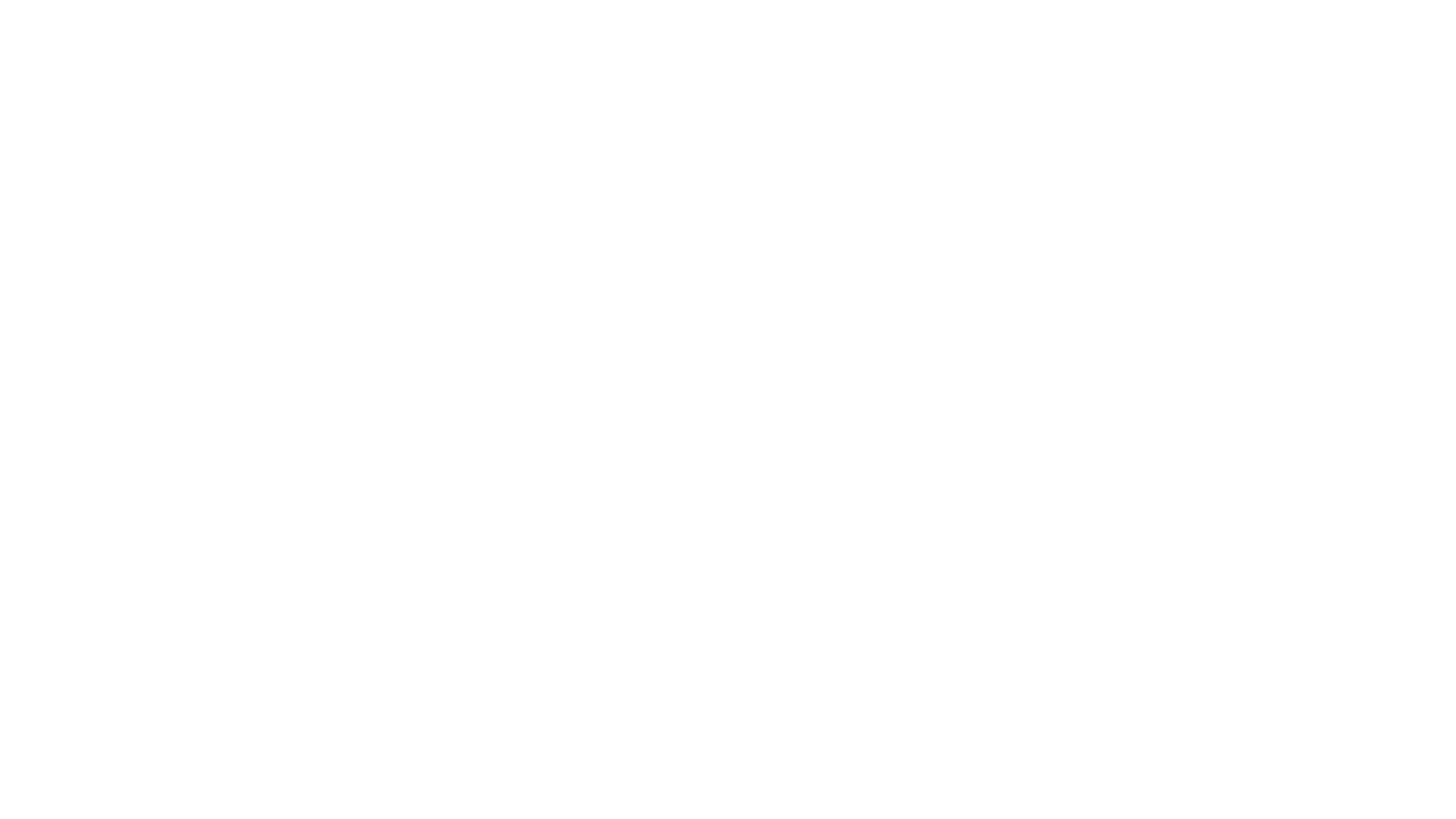 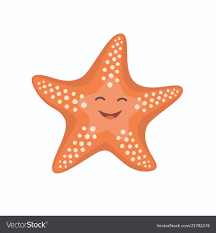 Monday May 11, 2020
Day 1
Starfish GroupPhonics Phase 5
Log in to Phonics Play: https://www.phonicsplay.co.uk/member-only/Phase4Menu.htm
Username: march20
Password: home
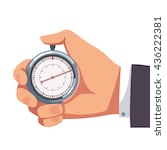 Track your progress. What’s your fastest time this week?
1. Choose ‘Tricky Word Trucks’
2. Click ‘Start’
3. Choose ‘Phase 5 All HFW’
4. Click ‘Choose Trucks’
5. Pick a color, type of truck and route. Then click ‘Play’.
6. Adults – click on the green tick if your child is correct or the red cross if they make a mistake.
7. Click ‘How did you do?”
8. You can play this game as many times as you like. Why not try some of the other graphemes?
Short and Long Sounds
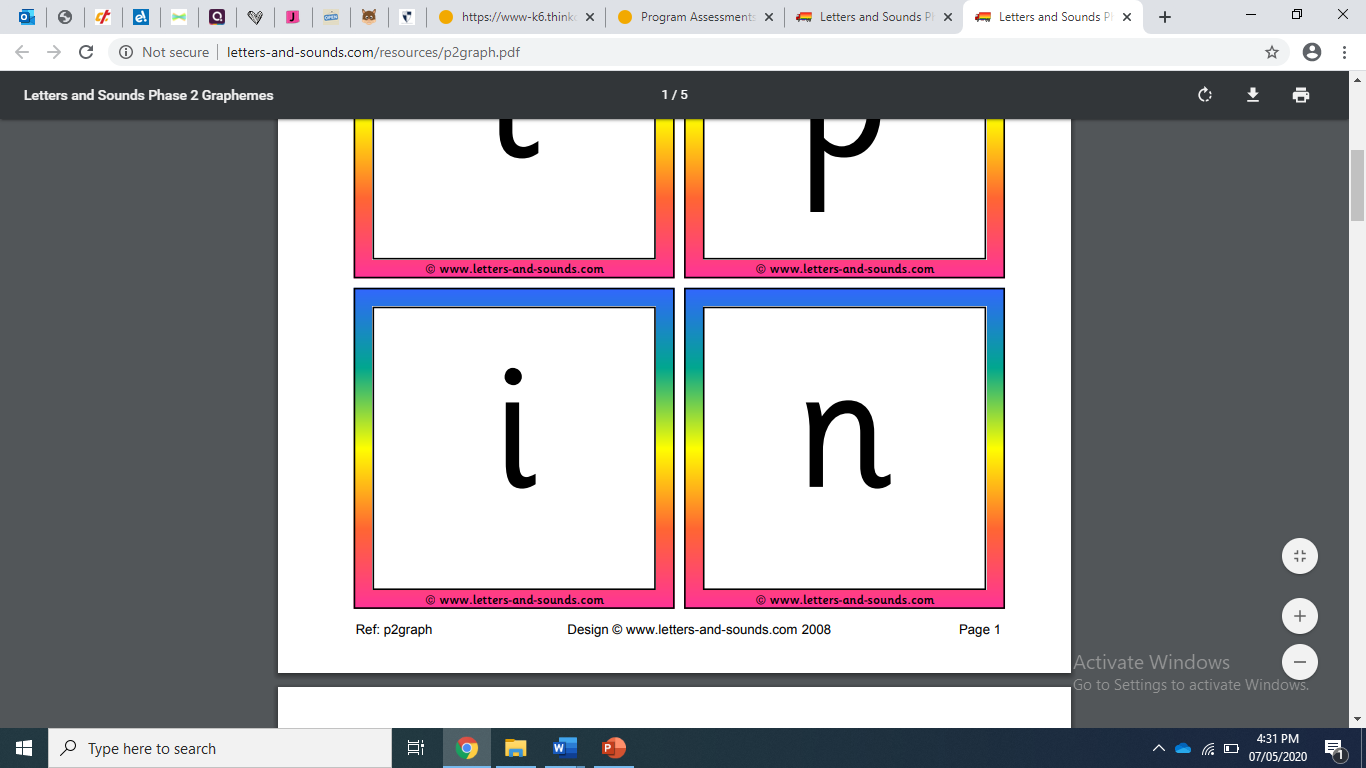 Which are the short /i/ words and which are the long /i/ words?



kind     child     bin     stick
Remember, a tricky word is not spelt how it sounds. Can you read and spell this tricky word?


when
Which are the short /i/ words and which are the long /i/ words?



blind     behind     lid     mill
How quickly can you write these words?


grind     grit     remind     mint
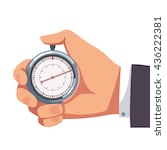 Time yourself or ask an adult to time you. Write the words out three times. What’s your fastest time?
Read this sentence:


The child finds a stick.
Well done Starfish!

You completed Day 1!


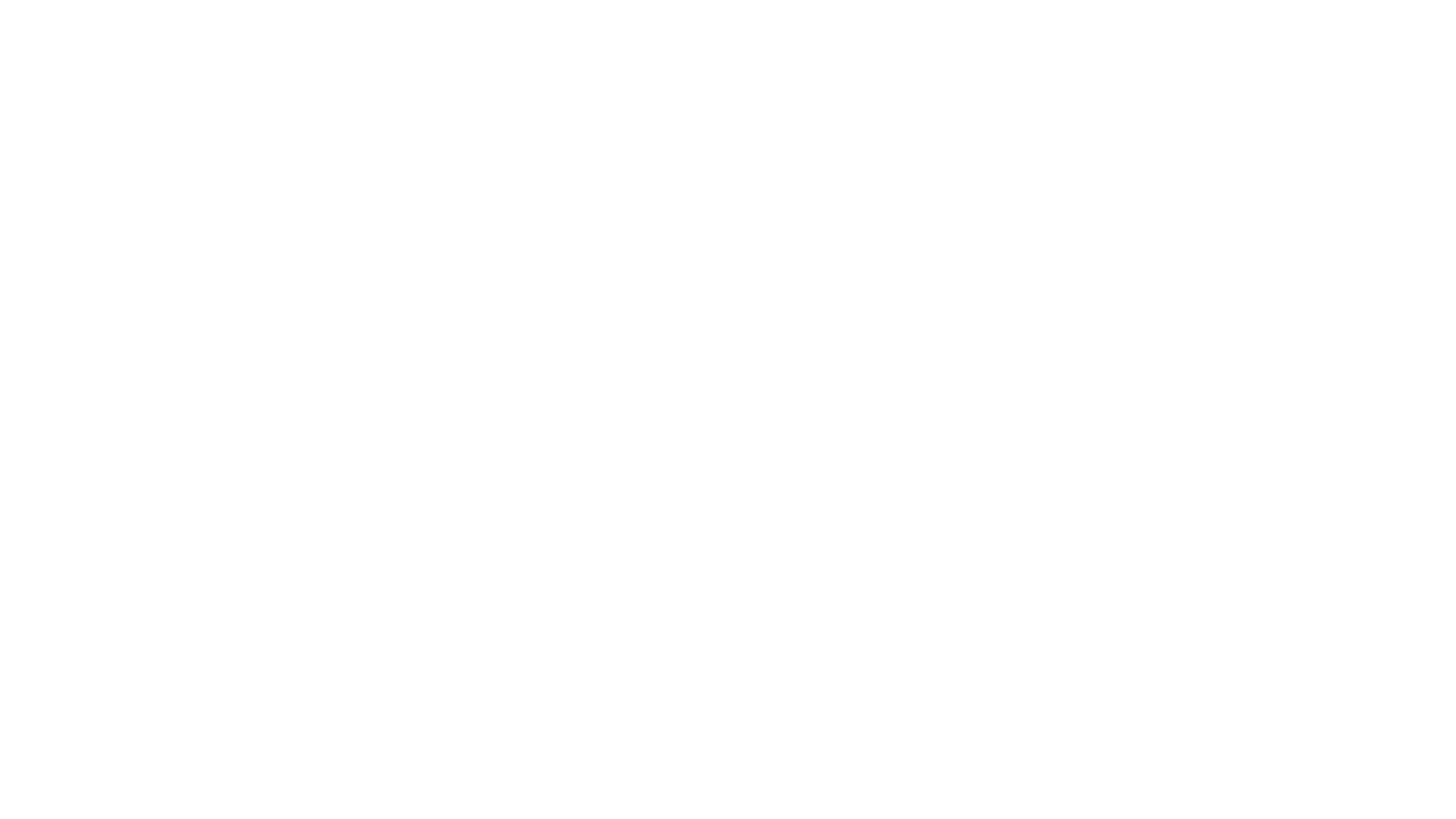 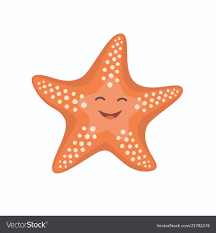 Tuesday May 12, 2020
Day 2
Starfish GroupPhonics Phase 5
Log in to Phonics Play: https://www.phonicsplay.co.uk/member-only/Phase4Menu.htm
Username: march20
Password: home
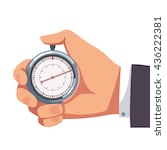 Track your progress. What’s your fastest time this week?
1. Choose ‘Tricky Word Trucks’
2. Click ‘Start’
3. Choose ‘Phase 5 All HFW’
4. Click ‘Choose Trucks’
5. Pick a color, type of truck and route. Then click ‘Play’.
6. Adults – click on the green tick if your child is correct or the red cross if they make a mistake.
7. Click ‘How did you do?”
8. You can play this game as many times as you like. Why not try some of the other graphemes?
Short and Long Sounds: remember some spellings can sound different but look the same.
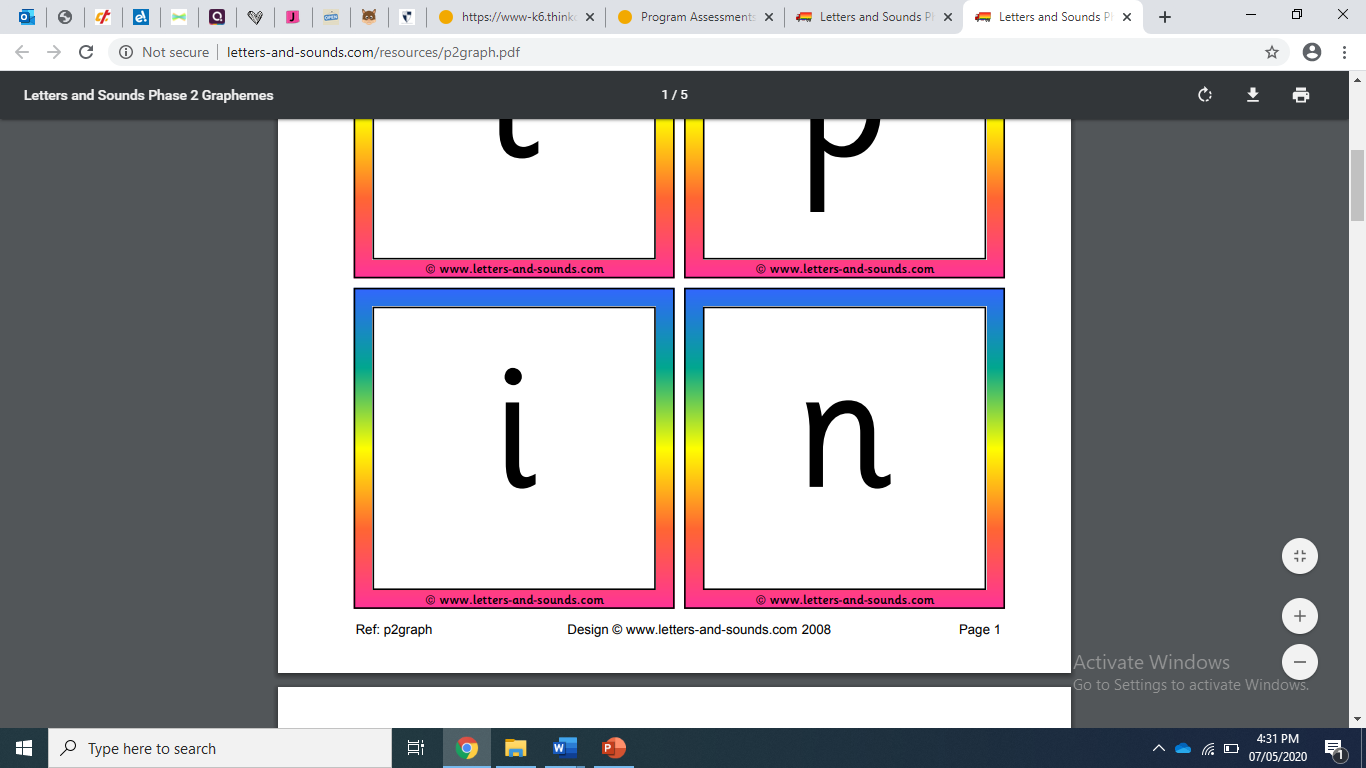 Polysyllabic words: A polysyllabic word has more than one syllable in it. A syllable is a part of a word that contains sounds (phonemes).


Count how many syllables (phonemes) there are in these words.


childish     reminded     grinding
Polysyllabic words: A polysyllabic word has more than one syllable in it. A syllable is a part of a word that contains sounds (phonemes).


Spell these polysyllabic words:


mindmap          sticker
Can you read these words?
How many syllables do they have?



water     day     where
Write this sentence:


He reminded me about the stickers.
Well done Starfish!

You completed Day 2!


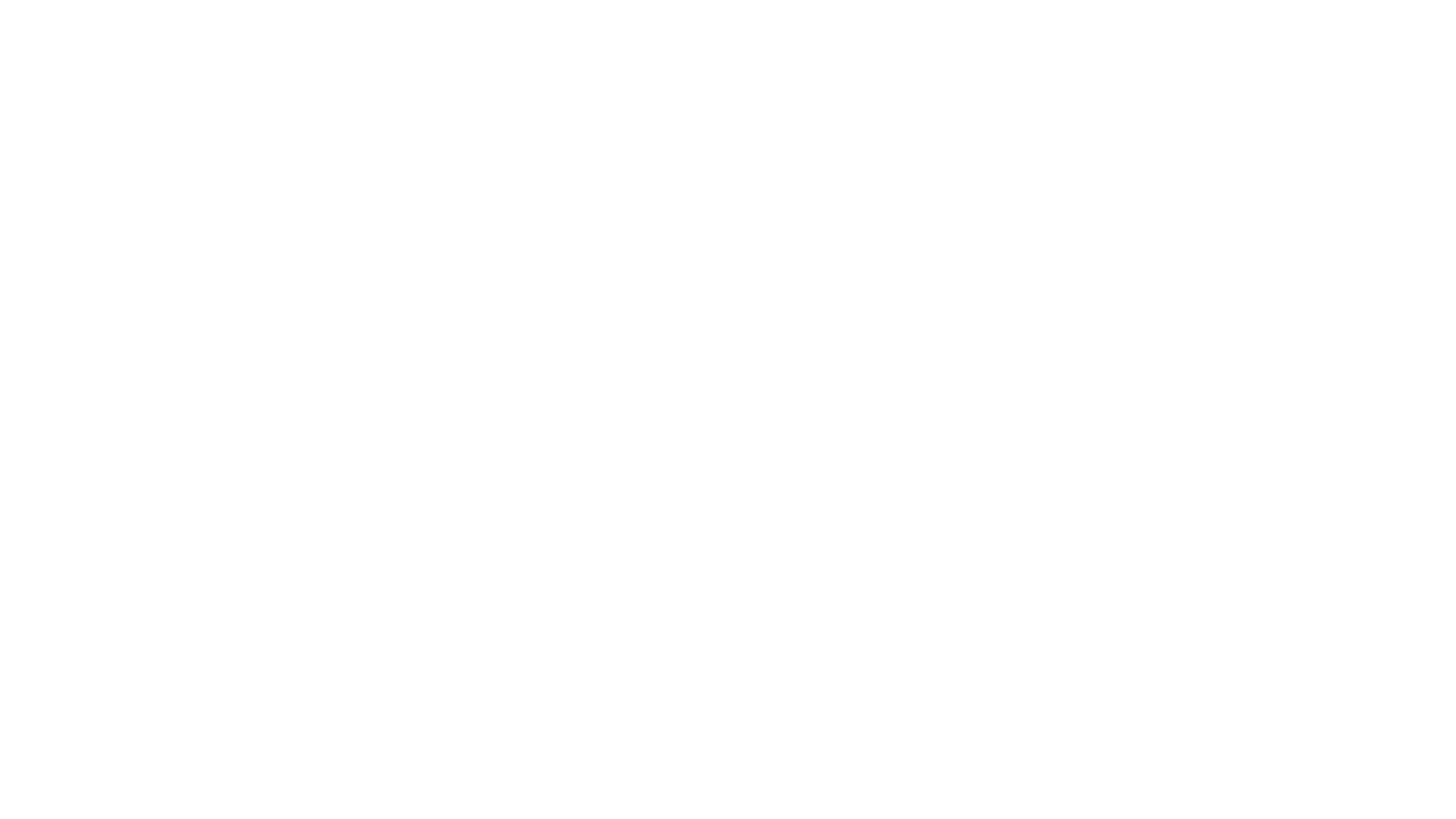 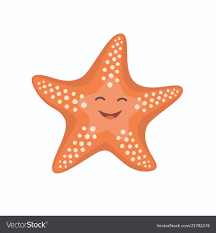 Wednesday May 13, 2020
Day 3
Starfish GroupPhonics Phase 5
Log in to Phonics Play: https://www.phonicsplay.co.uk/member-only/Phase4Menu.htm
Username: march20
Password: home
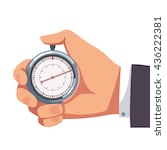 Track your progress. What’s your fastest time this week?
1. Choose ‘Tricky Word Trucks’
2. Click ‘Start’
3. Choose ‘Phase 5 All HFW’
4. Click ‘Choose Trucks’
5. Pick a color, type of truck and route. Then click ‘Play’.
6. Adults – click on the green tick if your child is correct or the red cross if they make a mistake.
7. Click ‘How did you do?”
8. You can play this game as many times as you like. Why not try some of the other graphemes?
Can you read and spell this tricky word?



when
Short and Long Sounds: remember some spellings can sound different but look the same.
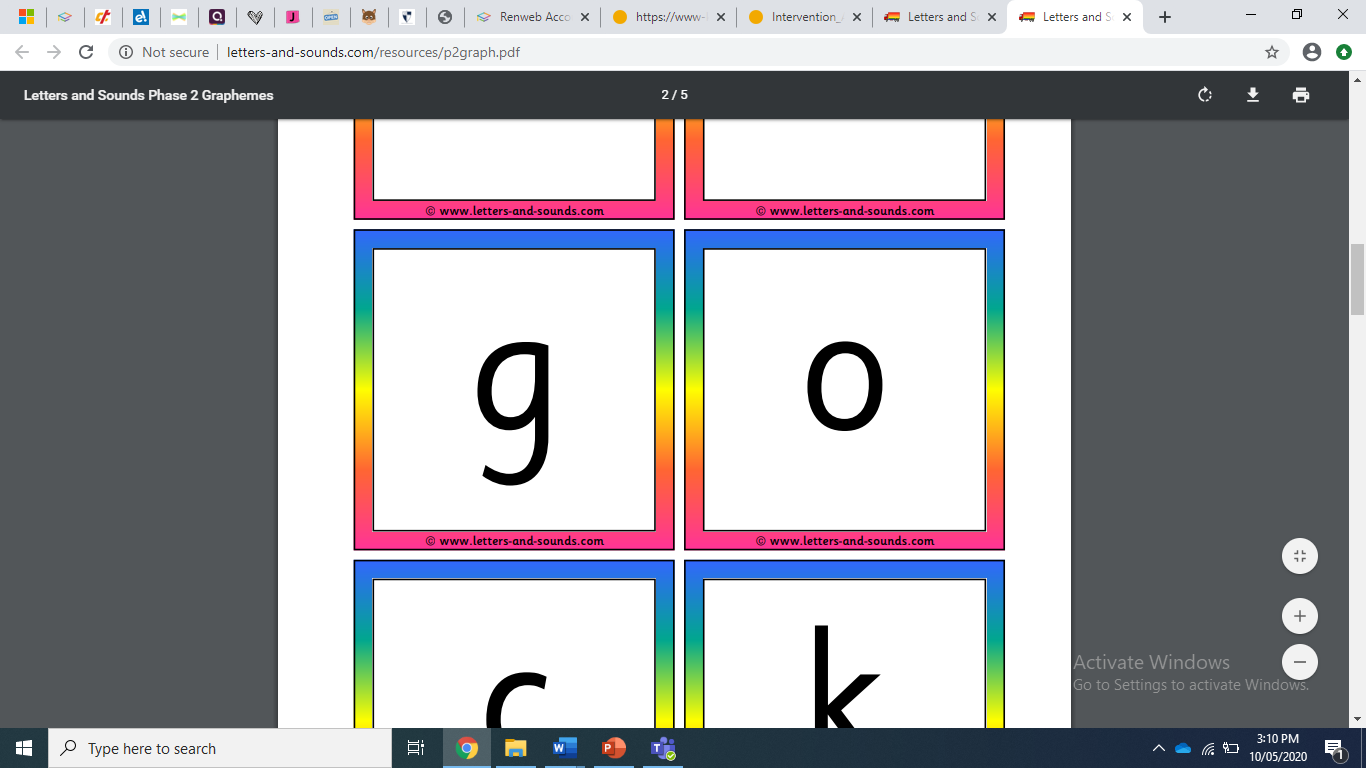 Can you spell these /o/ words?



cold       not       both
Can you read these words?



water       day       where
Spelling countdown: Ask an adult to tell you the words below. Can you write all three before they count from 10 to 0?



go      so      don’t
Quick write: How quickly can you write these /o/ words without looking?



got      old      hold
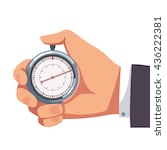 Read this sentence:


Don’t go to the open door.
Well done Starfish!

You completed Day 3!


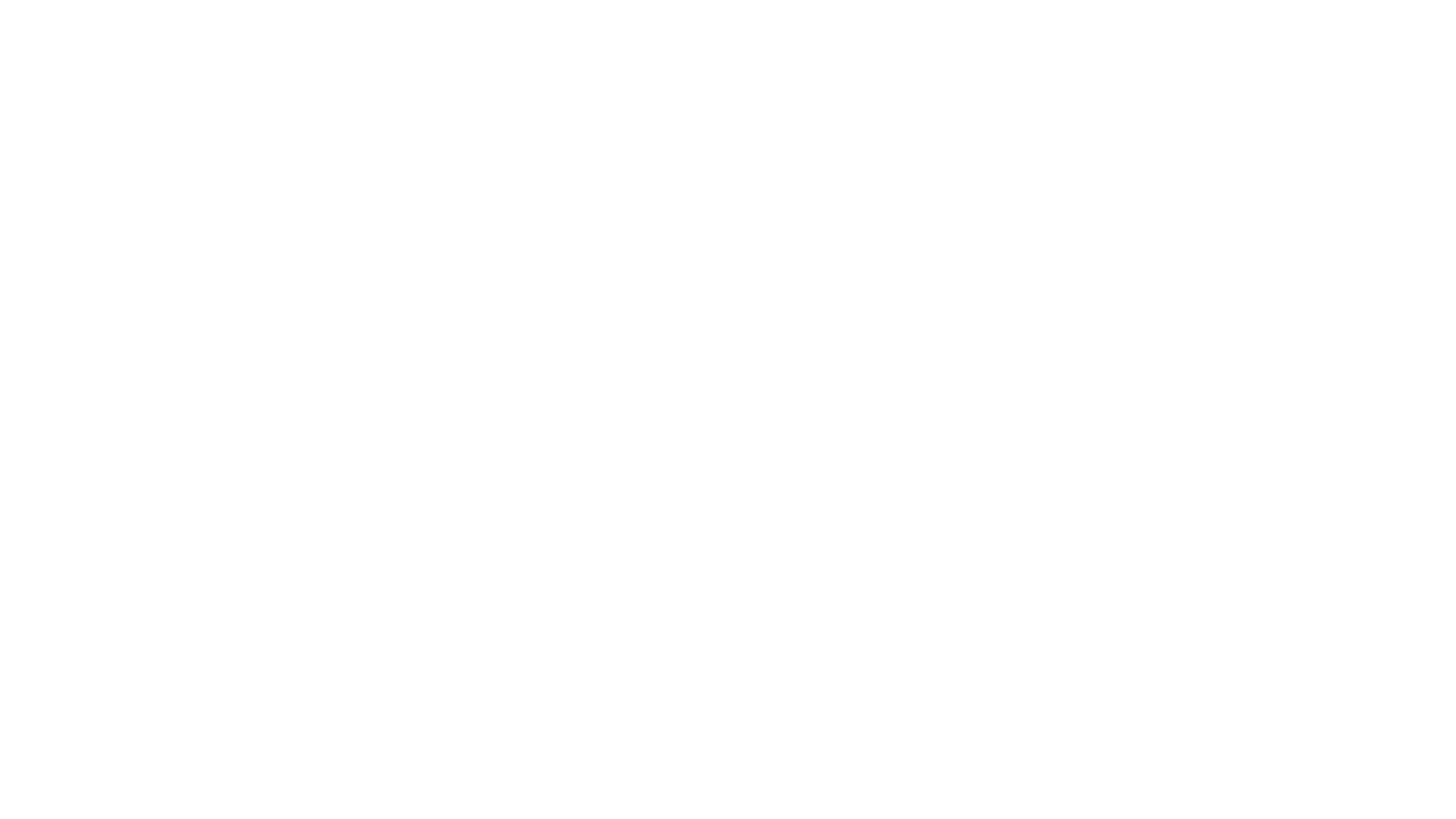 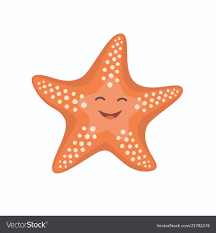 Thursday May 14, 2020
Day 4
Starfish GroupPhonics Phase 5
Log in to Phonics Play: https://www.phonicsplay.co.uk/member-only/Phase4Menu.htm
Username: march20
Password: home
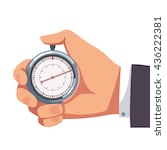 Track your progress. What’s your fastest time this week?
1. Choose ‘Tricky Word Trucks’
2. Click ‘Start’
3. Choose ‘Phase 5 All HFW’
4. Click ‘Choose Trucks’
5. Pick a color, type of truck and route. Then click ‘Play’.
6. Adults – click on the green tick if your child is correct or the red cross if they make a mistake.
7. Click ‘How did you do?”
8. You can play this game as many times as you like. Why not try some of the other graphemes?
Can you read and spell this tricky word?



when
Short and Long Sounds: remember some spellings can sound different but look the same.
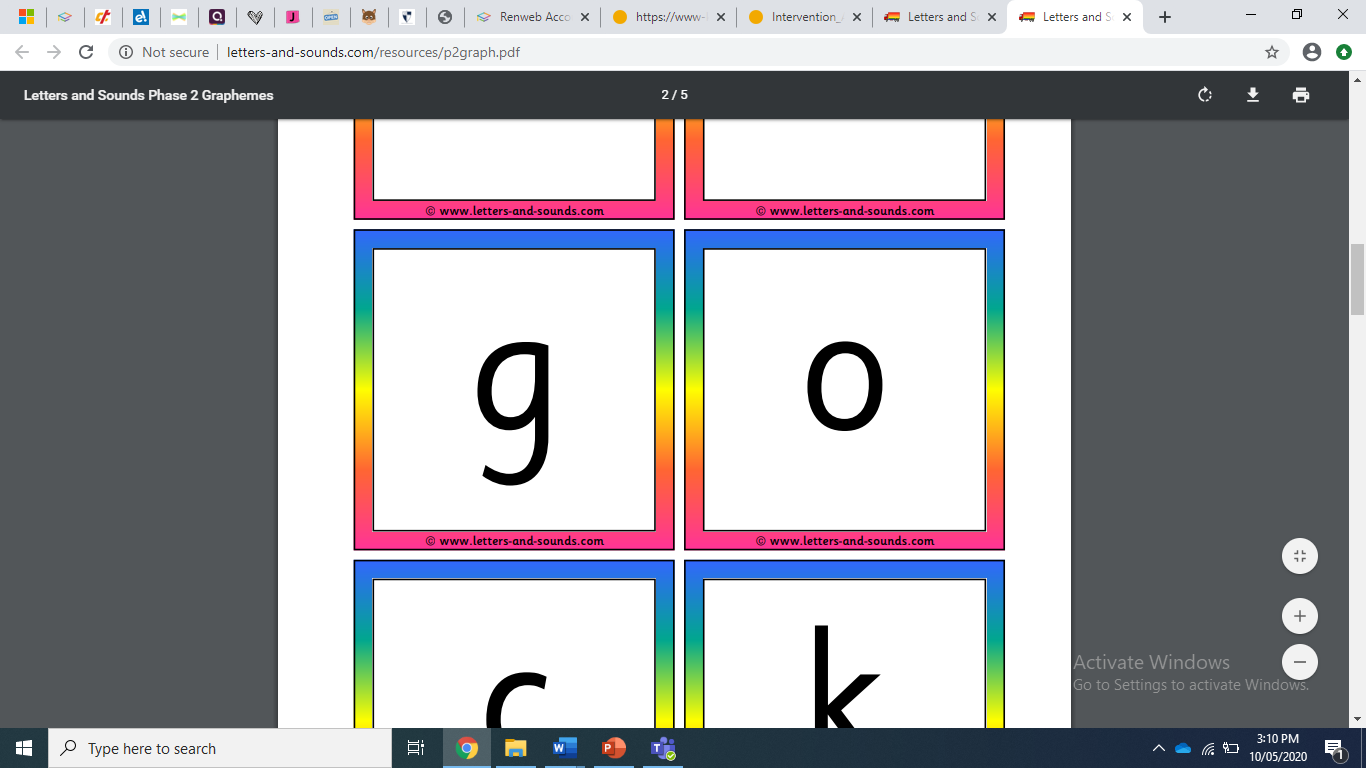 Polysyllabic words: A polysyllabic word has more than one syllable in it. A syllable is a part of a word that contains sounds (phonemes).


Count how many syllables (phonemes) there are in these words.


oldest     hottest     golden
Challenge Time!

Look carefully at each word, can you spell each one individually without looking again? Remember to sound out carefully as you write!


soldier     mostly     focusing
Can you read these words?



water       day       where
Spelling countdown: Ask an adult to read each word (one at a time). Can you spell each one before they count from 10 to 0?


opening     hottest     golden
Write this question:


Is it hot or cold?
Well done Starfish!

You completed Day 4!

That’s it for this week 